Новогодний сувенир «Дед Мороз из фетра»
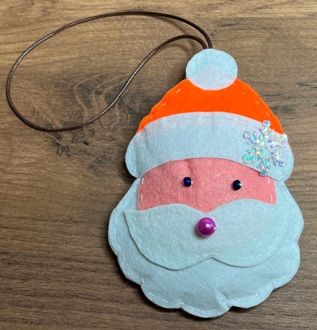 Для работы необходимо подобрать фетр оранжевого, белого и розового цвета, синтетический наполнитель, бусинки, декоративный шнур
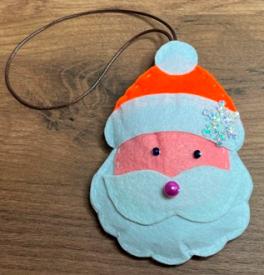 По шаблонам выкроить и сшить детали шапочки Деда Мороза
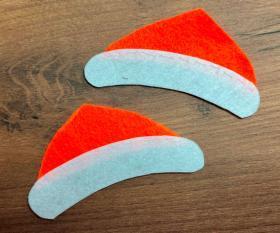 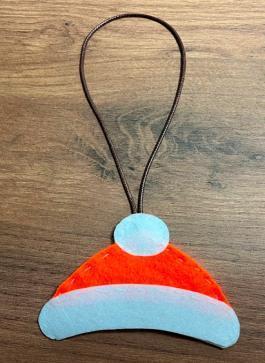 По шаблонам выкроить и сшить детали головы Деда Мороза: -К передней детали головы пришить лицо, усы -Сшить переднюю и заднюю детали головы
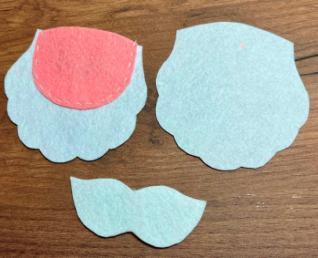 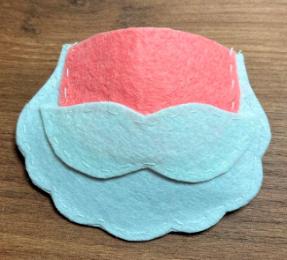 Наполнить голову синтетическим наполнителем
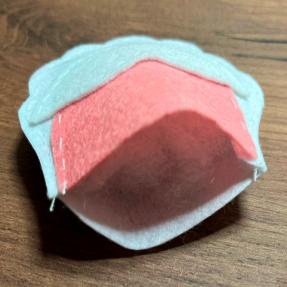 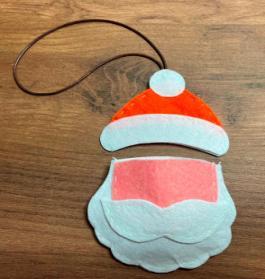 Пришить шапочку к голове Деда МорозаПришить носик, глазки - бусинки
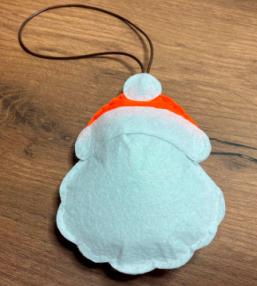 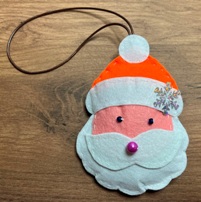